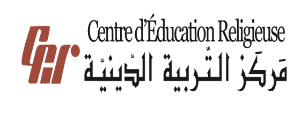 مَركَزُ التَّربِيَّةِ الدّينِيَّةرُهبانيّة القَلبَين الأقدَسَين
يُقَدِّمُ كِتابَ الأساسيّ الثّالث
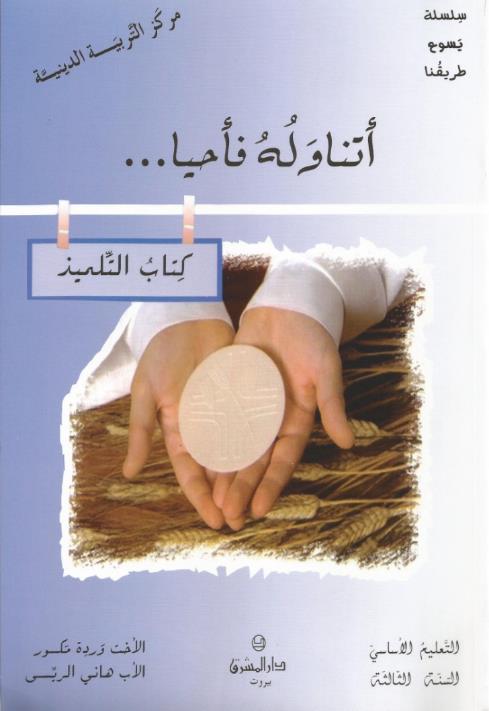 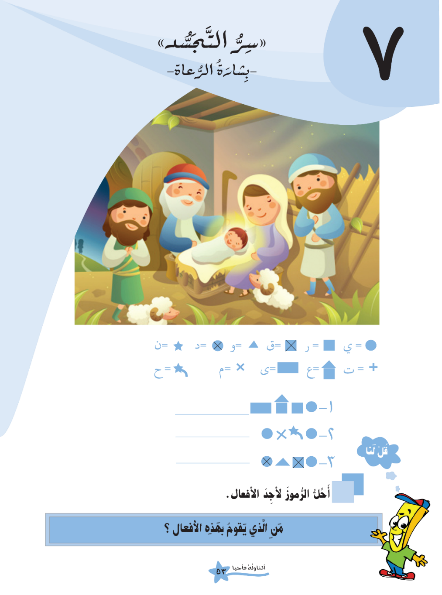 اللِّقاءُ السّابع
«سِرُّ التَّجَسُّد»
(بِشارَةُ الرُّعاة)
أصدِقائي... 



شو بيعني هالعنوان؟ 
شو هدفنا اليوم؟
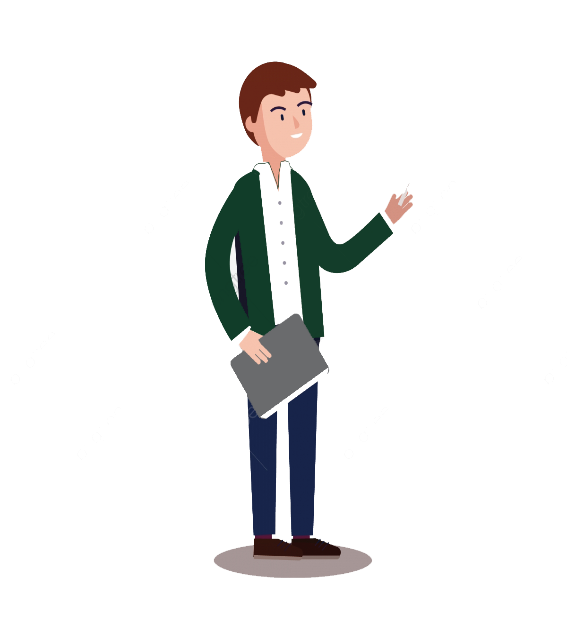 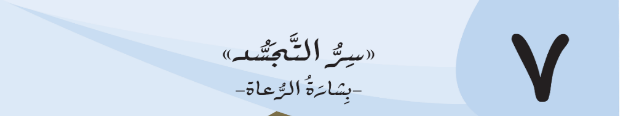 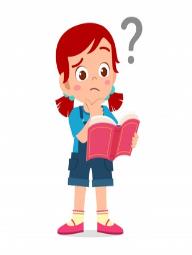 نبَرهِن إنّو ميلاد يَسوع هُوّي تَجَسُّد اللّه بين البَشَر.
نشهَد لتَجَسُّد اللّه، ونعيش السَّلام المَنشود من المَلايكة.
وهَلّق جَرْبوا فكّوا الرّموز المَوجودة هون ولاقوا الأفعال وقولولي مين يَلْلي بيَعملها!
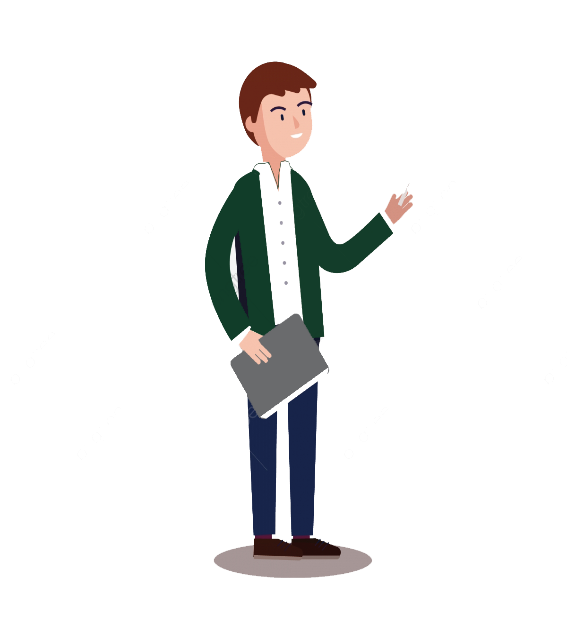 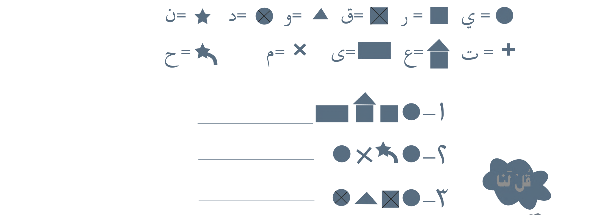 يَرعى
يحمي
يقوّي
الرّاعي هُوّي يَلْلي بيعمِلْها
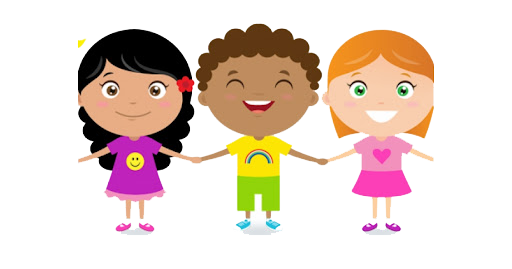 برافو! وهَلّق رح منشوف شو عملوا الرّعيان لمّا وُلِد يَسوع!
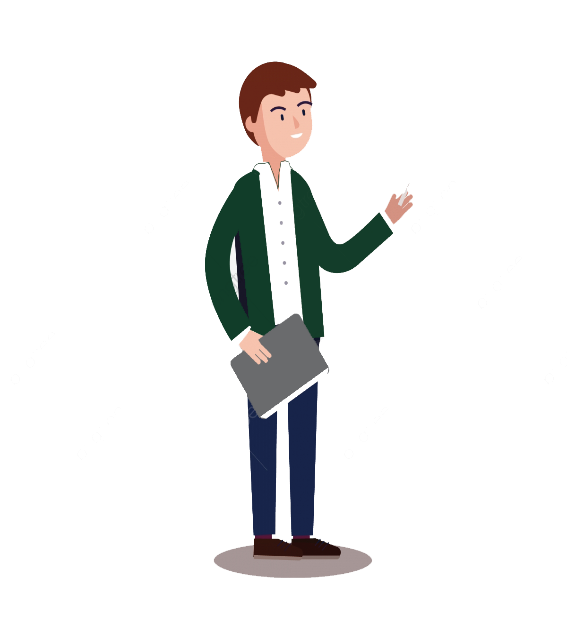 وكان في بْهَاك المنطقا رِعْيان 
قاعدِين بالحقول، 
عم يَسهَرُو بالدَوْر عَ قَطِيُعن.
ظَهرلُن مَلاك الرّبّ، ومَجْد الرّبّ شَعشع حواليُن، وسيطَرَ
 عليُن الخوف.
بس الملاك قلُّن:
«ما تخافو، أنا عَم بشّركُن بفرح عظيم، رح يعمّ الشّعب كلُّو:
لأنّو اليوم ولِدلكُن مُخلِّص، هوّي المسيح الرّب، بِ مدينة داوود.
وخِدُو هالعلامة: بتشوفو طفل مقَمَّط ونايم بمذوَد».
وفجأة نْضَمّ للملاك جُمهور من العسكر السّماوي، صارو يسبَّحو اللّه ويقُولو:
«المَجِد لَ اللّه بالسّما، والسّلام عَ الأرض، بين النّاس يلّلي اللّه راضي عليُن».
ولمَّن فَلّ الملاك من عندُن عَ السّما، قالوا الرِّعيان بين بعضُن:
«قومو تَ نروح عَ بيت لحم، ونشوف يلّلي صار، والرّب خبّرنا عنّو».
وإجو دَغرِي، لاقو مريم ويوسِف، والطّفل نايم بالمعلَف، ولمّن شافو اللّي شافوه، صارو يخبّرُو شو قالولُن عن الطّفل.
وكِلّ يلّلي سِمعُو بهالشي، نْدَهَشُو من اللي قالولُن ياه الرعيان.
بس مريم كانت تحُطْ كل هالإشيا بِقَلْبَا، وتفكّر فيا.
وبالآخر، رجعو الرّعيان هِنّي وعَم يمجّدو اللّه ويسبّحُوه لَكِلّ يلّلي سمعوه وشافوه، متل ما قالولُن.
وهلّق جَربوا جاوبوا عَ هَالأَسئلة!
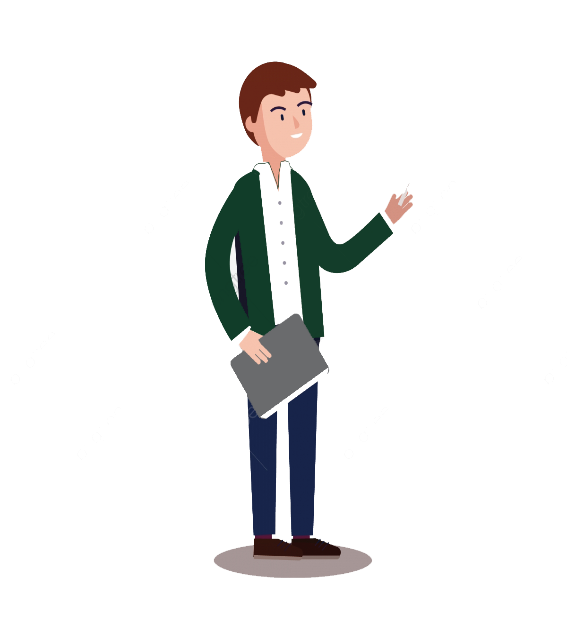 وين كانوا الرُّعاة؟
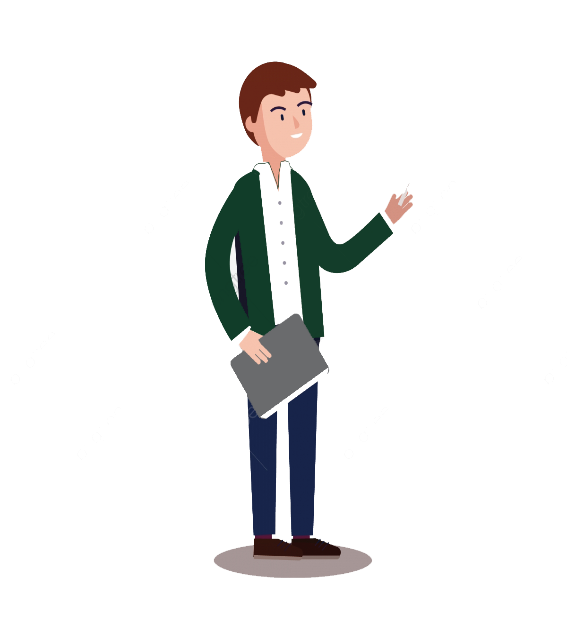 كانوا سِهرانين بِالحقول عَ قِطعانُن
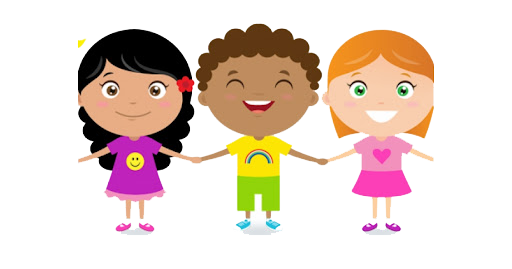 شو صار مَعُن؟
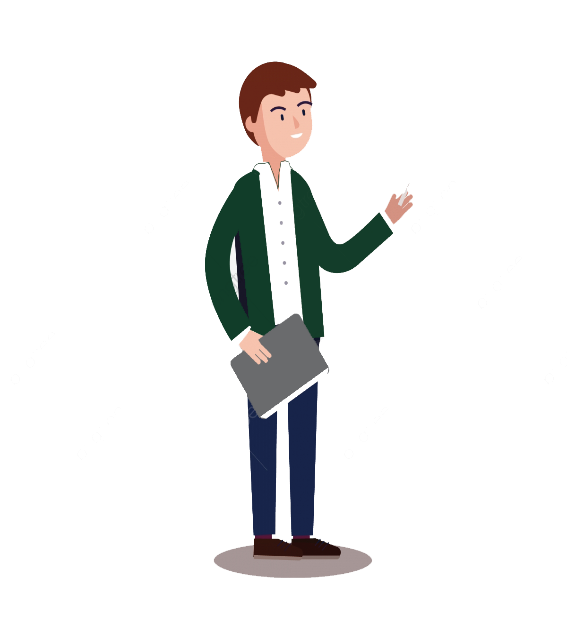 بَشَّرُن المَلاك
 بِوِلادِة يَسوع
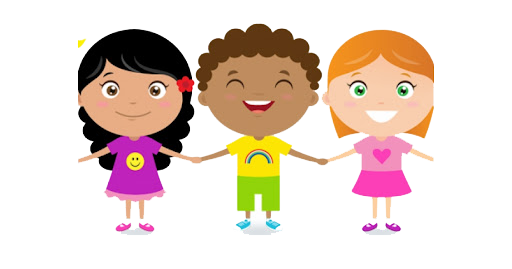 شو أَهَمّ شي عِملوا؟
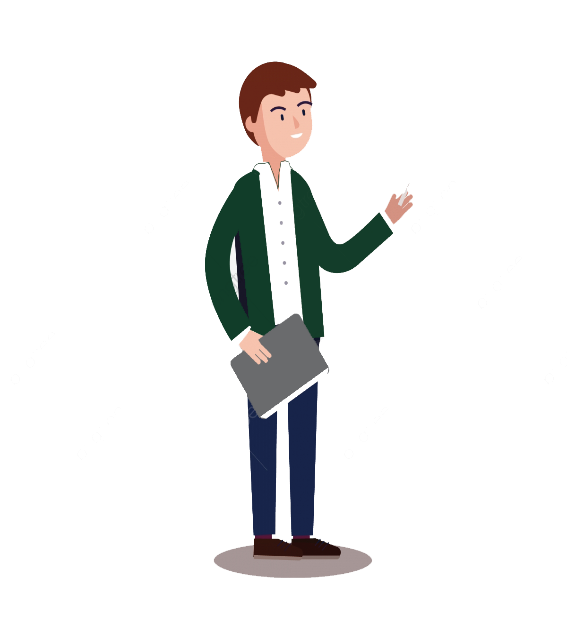 إجو شافوا مَريَم ويوسف والطّفل ورِجعوا هِنّي وعَم يمَجّدو اللّه ويسبّحُوه لَكِلّ يَلْلي سِمْعوه وشافوه!
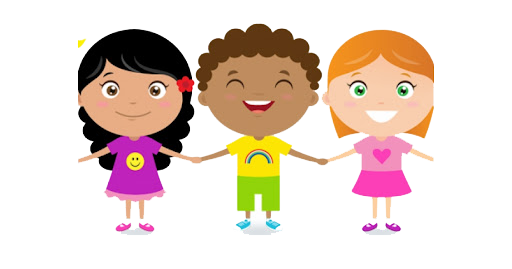 وهلّق جَربوا عمِلوا هَالنّشاطات!
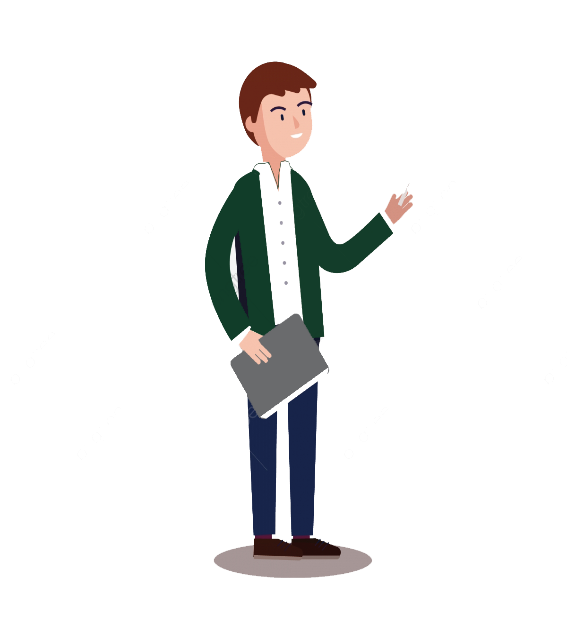 الإجابة
الإجابة
مخلص
رعاة
أُبَشّركم
الملائكة
بيت لحم
يمجّدون
يسبّحون
المسيح الرب
الإجابة
الإجابة
5
8
1
3
4
2
6
7
9
وشو لازم نضل مذكّرين من هَاللّقاء:
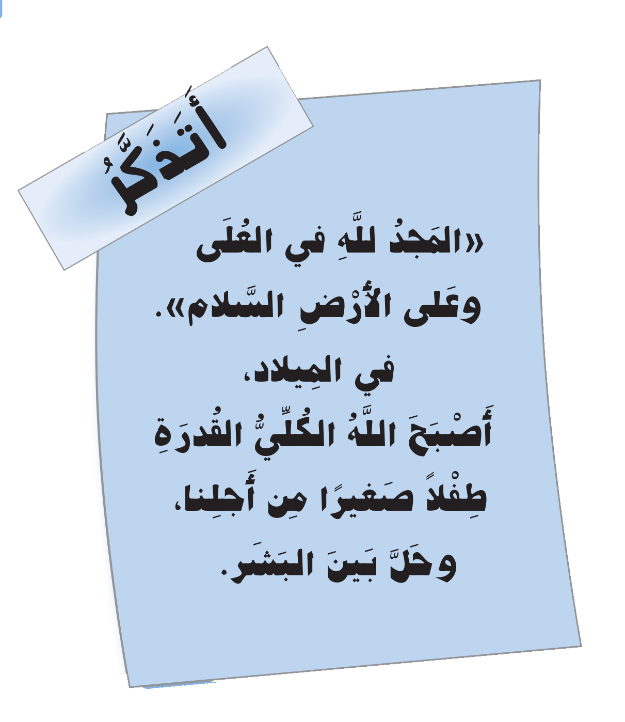 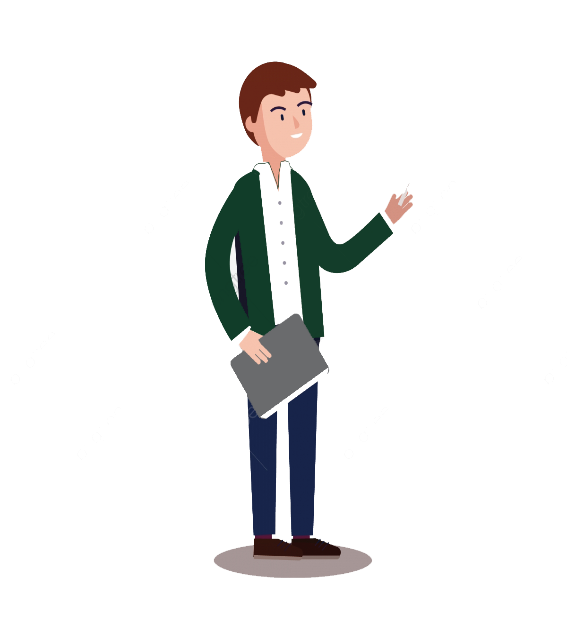 وهَلّق منصَلّي سَوا هَالصّلاة
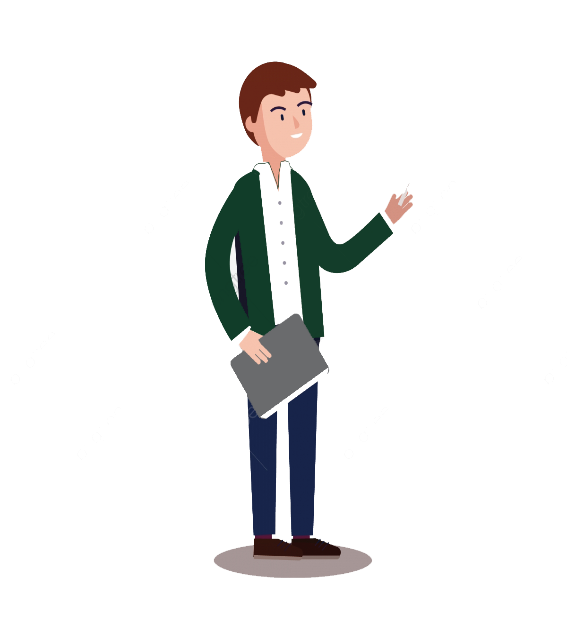 وَقبل ما نِختُم هَاللِّقاء الحُلو، رَح أطلُب مِنكُن تِحفَظوا مع أهلكن بِالبيت هَالعِبارة مِن قانون الإيمان!
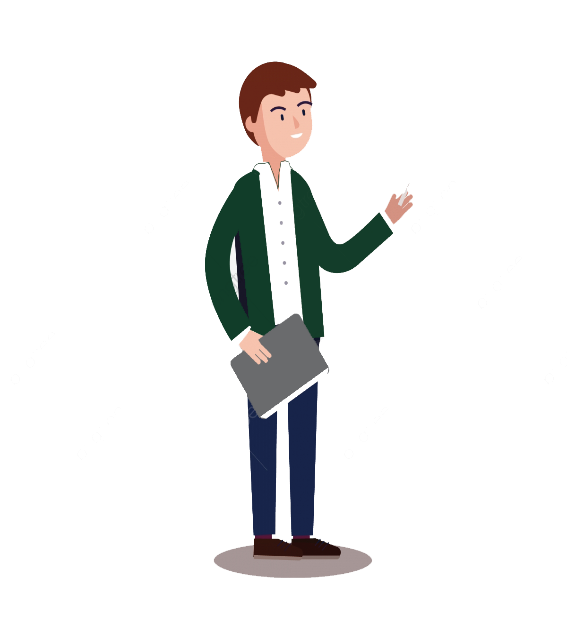 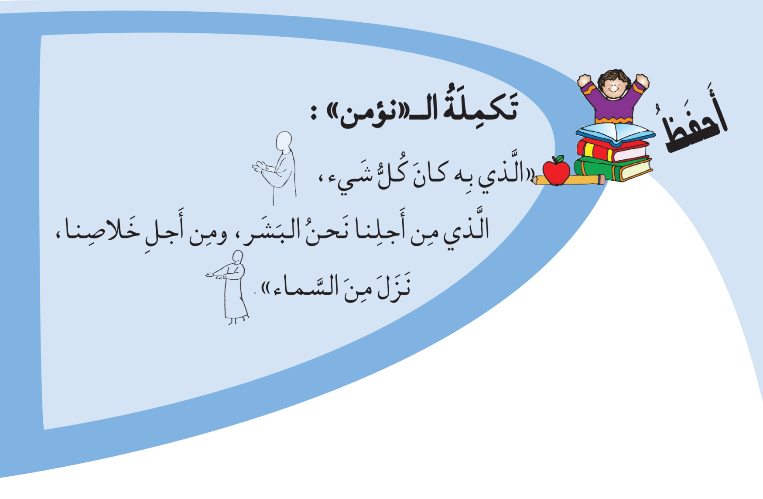 منلتقي  بالأسبوع القادم!
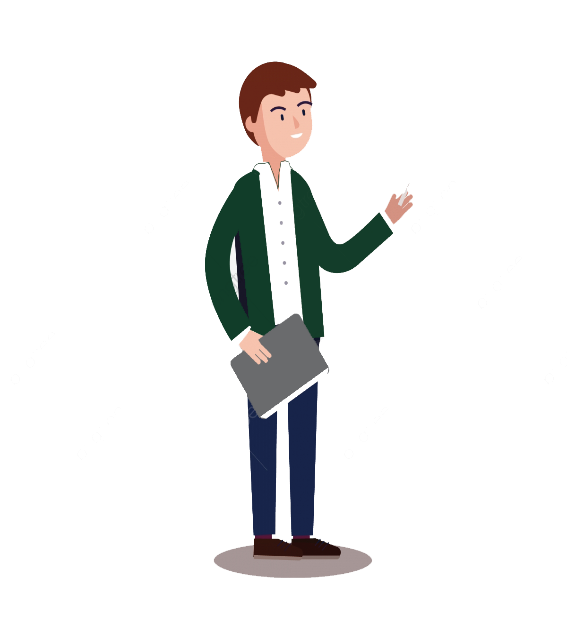